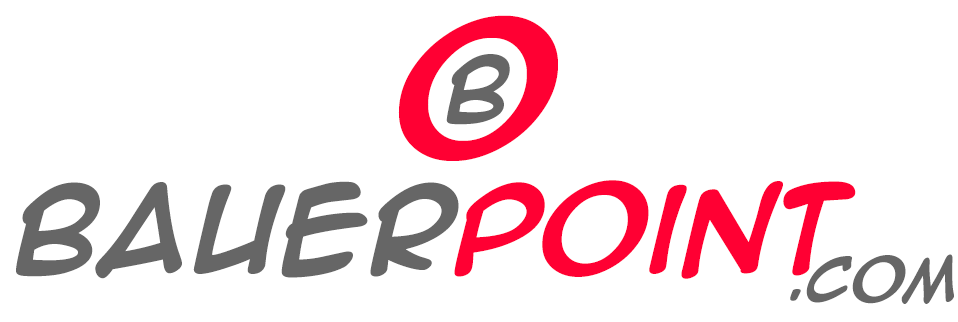 Unternehmensrechnung II. Jahrgang
Teil 1

Mag. Helmut Bauer
BHAK 1 Salzburg
h.bauer@schule.at
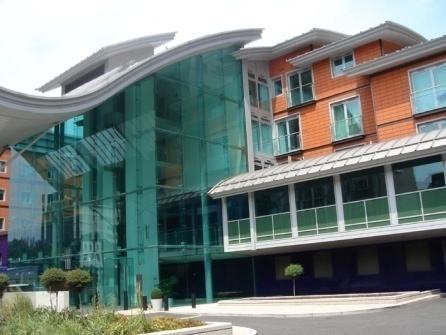 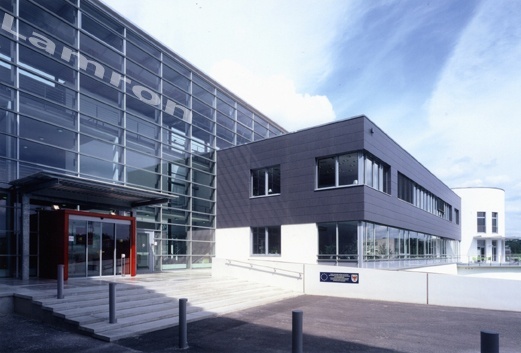 WIR
Lieferant
Verbuchung von Bezugskosten
Waren
+ Transport der Waren
zu uns = Bezug
5010 HW-Einsatz
Soll
Haben
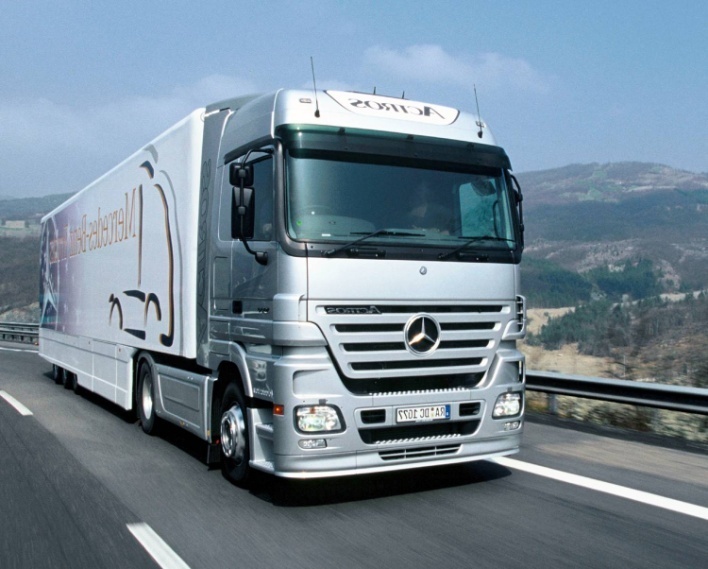 Ware wird durch den Transport teurer!
Verbuchung auf Konto 5010
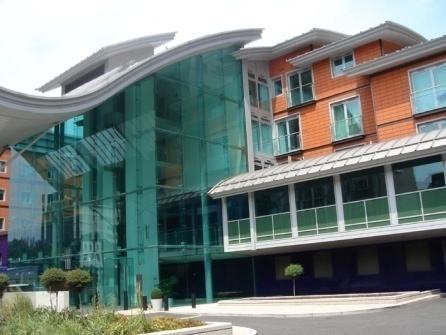 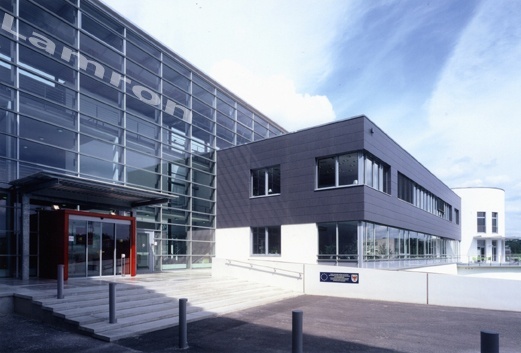 WIR
Lieferant
Verbuchung von Bezugskosten
Waren
+ Transport der Waren
zu uns = Bezug
5010 HW-Einsatz
Soll
Haben
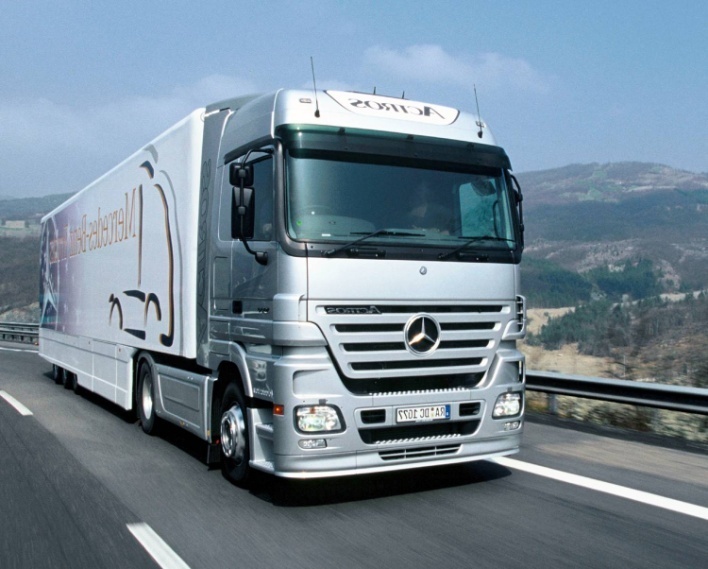 Wareneinkauf
Transportkosten
Ware wird durch den Transport teurer!
Verbuchung auf Konto 5010
5010 HW-Einsatz	
2500 Vorsteuer	   
	         an     3300 (2800...)
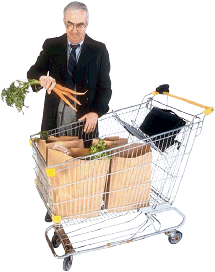 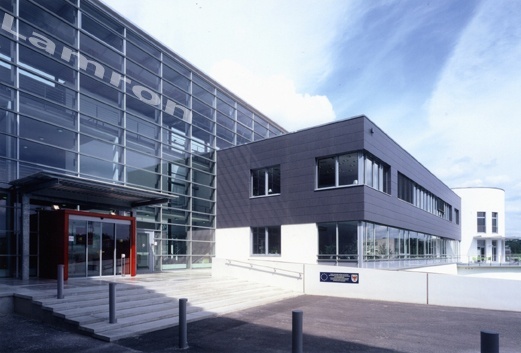 WIR
Kunde
Verbuchung von Versandkosten
Transport der Waren
Zum Kunden
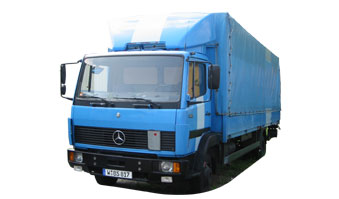 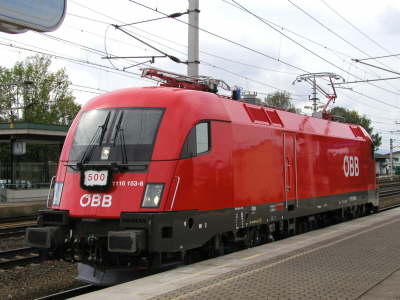 Kosten werden von uns getragen und stellen einen AUFWAND dar!
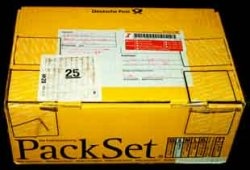 Speditionsrechnung:


Postsendung
umsatzsteuerpflichtig

Postsendung
umsatzsteuerfrei
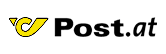 Postsendungen umsatzsteuerfrei:
Postsendungen bis 2 kg (BRIEF, INFO.MAIL) 
Tages-, Wochen- und Monatszeitungen1) 
Postpakete bis 10 kg (ausgenommen EMS)

Details: www.post.at
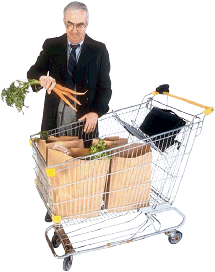 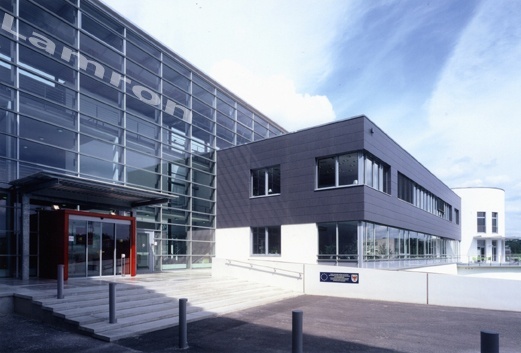 WIR
Kunde
Verbuchung von Versandkosten
Transport der Waren
Zum Kunden
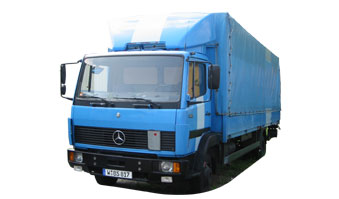 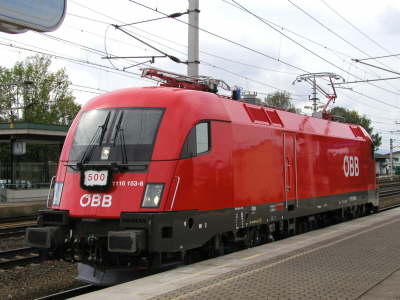 Kosten werden von uns getragen und stellen einen AUFWAND dar!
7300 Ausgangsfrachten	
2500 Vorsteuer	   
	         an     3300 (2800...)
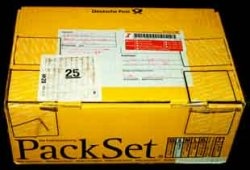 Speditionsrechnung:


Postsendung
umsatzsteuerpflichtig

Postsendung
umsatzsteuerfrei
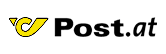 7310 Paketgebühren 20 %
2500 Vorsteuer	
	         an     2700 (...)
Postsendungen umsatzsteuerfrei:
Postsendungen bis 2 kg (BRIEF, INFO.MAIL) 
Tages-, Wochen- und Monatszeitungen1) 
Postpakete bis 10 kg (ausgenommen EMS)

Details: www.post.at
7311 Paketgebühren 0 %
	         an     2700 (...)
Rabatte und Preisnachlässe
Rabatte
sofort-
Rabatt
nachträglicher
Rabatt
Ware wird
billiger
Gutschrift wird kommen
auf der Rechnung
1. Verbuchung der Rechnung
2. Verbuchung der Gutschrift
Verbuchung des verminderten
(korrigierten) Betrages.
Keine gesonderte Buchung!
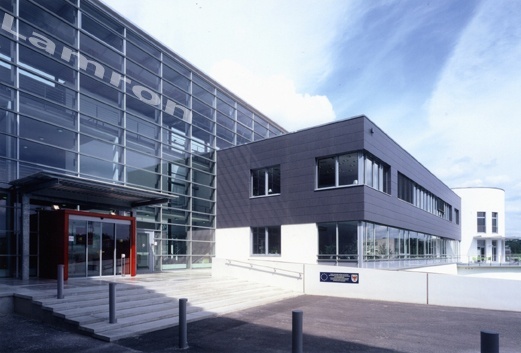 WIR
Sofort gewährter Rabatt
Waren
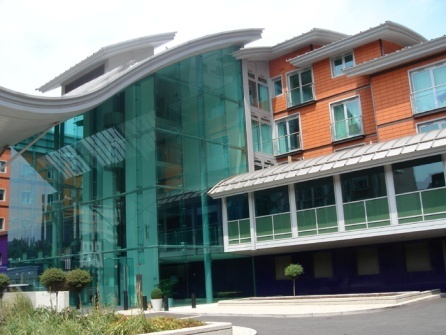 Rechnung

netto	4.000,-
-10%_	   400,-
netto  3.600,-
+20%    720,-
btto    4.320,-
Lieferant
Lieferant bucht…
Kunde bucht…
Es wird sofort der verminderte Betrag verbucht!
Sofortrabatte sind daher kein Buchungsproblem!
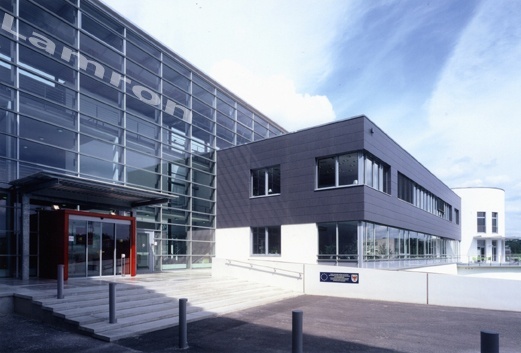 WIR
Sofort gewährter Rabatt
Waren
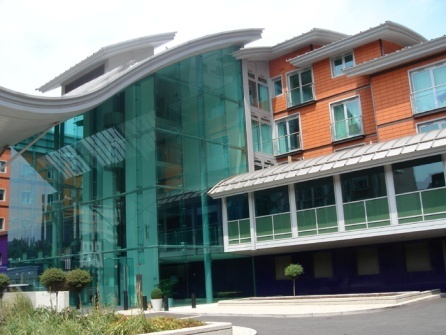 Rechnung

netto	4.000,-
-10%_	   400,-
netto  3.600,-
+20%    720,-
btto    4.320,-
Lieferant
2000 (2800...)     4.320,--
                    an     4000 HW-Erlöse  3.600,-
	                 3500 UST	            720,-
5010 HW-Einsatz	3600,--
2500 Vorsteuer	  720,-- 
	 an     3300 (2800...)	      4.320,--
Es wird sofort der verminderte Betrag verbucht!
Sofortrabatte sind daher kein Buchungsproblem!
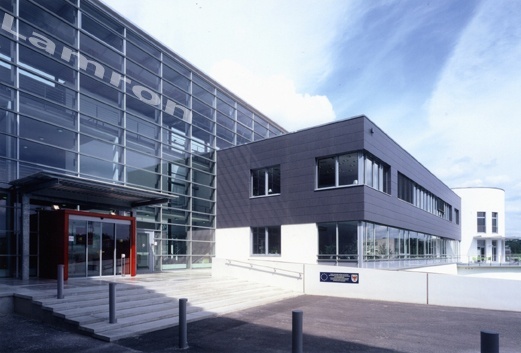 WIR
Nachträglich gewährter Rabatt - Überblick
Waren
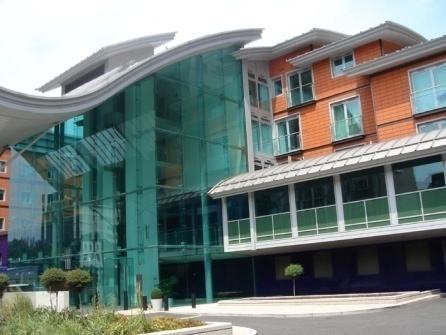 Rechnung

netto  4.000,--
+20%    800,--
btto    4.800,--
Verbuchung Einkauf:
Verbuchung Verkauf:
Verbuchung Rabatt:
Verbuchung Rabatt:
Gutschrift

netto    400,--
+20%     80,--
btto       480,--
[Speaker Notes: an der Tafel die Konten zeigen! eintragen und die Zusammenhänge aufzeigen!]
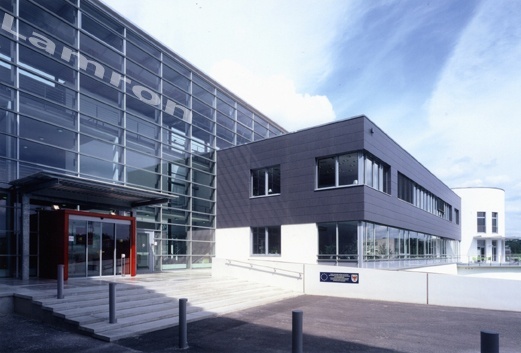 WIR
Nachträglich gewährter Rabatt - Überblick
Waren
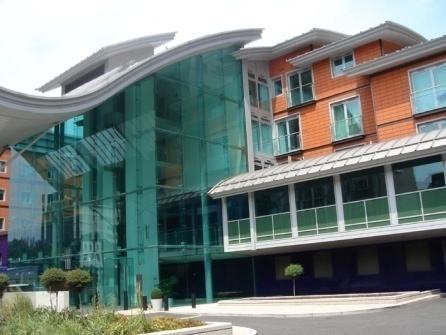 Rechnung

netto  4.000,--
+20%    800,--
brutto 4.800,--
Verbuchung Einkauf:
Verbuchung Verkauf:
2000 Lieferford.        4.800,-
         an     4000 HW-Erlöse  4.000,-
	      3500 UST	         800,-
5010 HW-Einsatz	4.000,--
2500 Vorsteuer	   800,--
	 an     3300 (2800...)        4.800,-
Verbuchung Rabatt:
Verbuchung Rabatt:
Gutschrift

netto    400,--
+20%     80,--
brutto    480,--
3300 Lieferverb.                 480,--
	an  5010  HW-Einsatz 	      400,-
       	      2500 Vorsteuer	        80,-
4400 Erlösberichtigung      400,--
3500 UST	   80,--
      an 2000 Lieferford.               480,-
[Speaker Notes: an der Tafel die Konten zeigen! eintragen und die Zusammenhänge aufzeigen!]
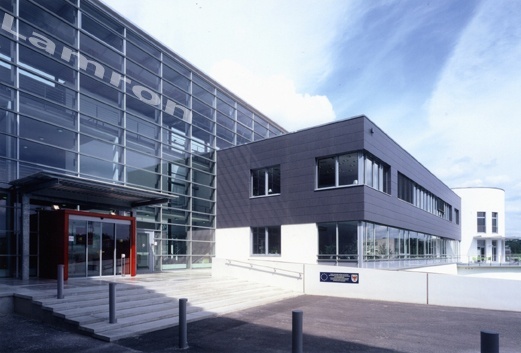 WIR
Nachträglich gewährter Rabatt an Kunden
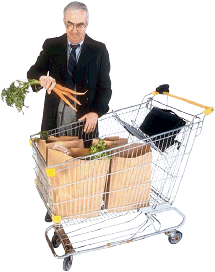 Waren
Kunde
Verbuchung
Verkauf
Rechnung
netto  8.000,--
+20% 1.600,--
btto    9.600,--
2000 Lieferford.                 9.600,--
         an 4000 HW-Erlöse             8.000,-
	  3500 UST	             1.600,-
Gutschrift

netto    800,--
+20%   160,--
btto      960,--
Verbuchung
nachträglicher Rabatt
4400 Erlösberichtigung    800,--
3500 UST	160,--
      an 2000 Lieferford.                960,--
[Speaker Notes: an der Tafel die Konten zeigen! eintragen und die Zusammenhänge aufzeigen!]
Verbuchung von Rabatten – Beispiel:
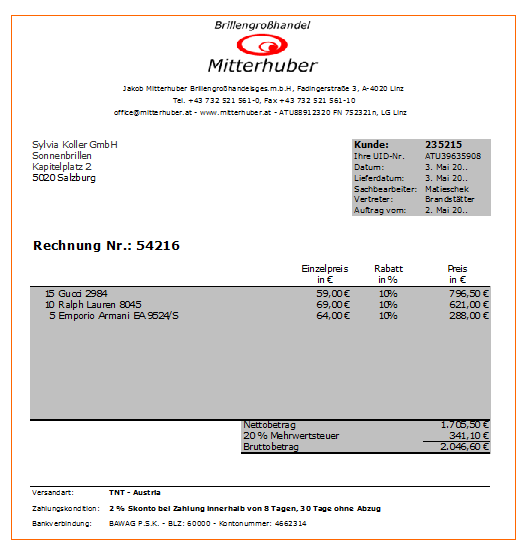 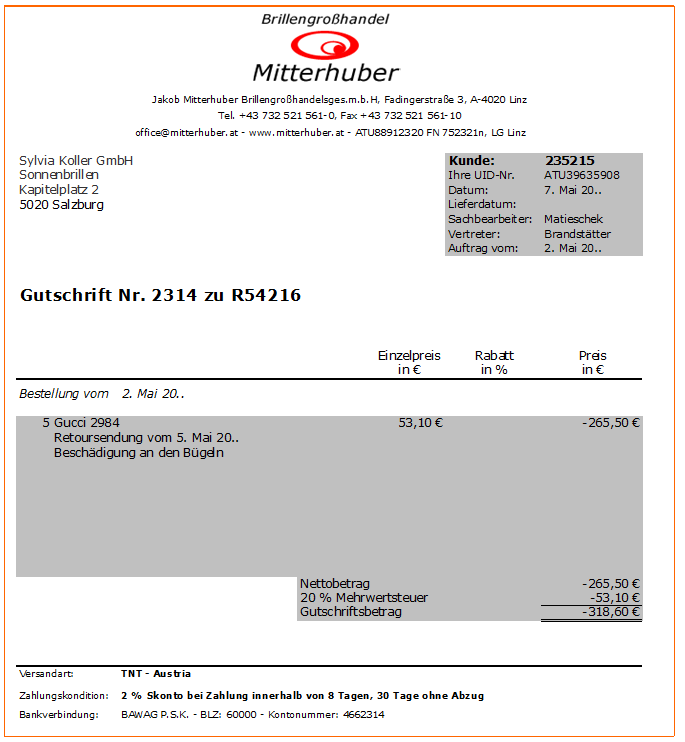 Aufgabe:
1. Verbuchung der Rechnung 54216 aus Sicht der Firma Mitterhuber (Koller: 20115, A54216)               5. Stellen Sie das Konto 33015 dar
2. Verbuchung der Gutschrift 2314 aus Sicht der Firma Mitterhuber (S2314)
3. Koller bezahlt den Restbetrag mittels Banküberweisung (B52 am 14.05.20..)
4. Verbuchung der Fälle 1 – 3 aus Sicht der Firma Koller (Mitterhuber 33015, E 312, S 44, B68)
[Speaker Notes: an der Tafel die Konten zeigen! eintragen und die Zusammenhänge aufzeigen!]
Verbuchung von Rabatten – Beispiel:
Mitterhuber bucht:
Koller bucht:
Stellen Sie das Konto 33015 dar!
[Speaker Notes: an der Tafel die Konten zeigen! eintragen und die Zusammenhänge aufzeigen!]
Verbuchung von Rabatten – Beispiel:
Stellen Sie das Konto 33015 dar!










Keine Schulden mehr beim Lieferanten Mitterhuber!
33015 Mitterhuber
3.5.   5010, 2500
7.5.   5010, 2500                     318,60
14.5. 2800                            1.728,00
2.046,60
[Speaker Notes: an der Tafel die Konten zeigen! eintragen und die Zusammenhänge aufzeigen!]
Verbuchung von sonstigem Material
Beispiele: Büro-, Verpackungs-, Reinigungs- & Heizmaterial
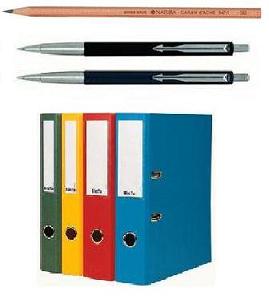 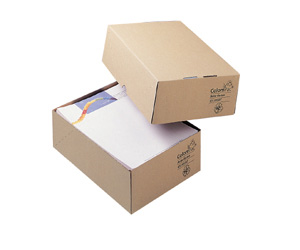 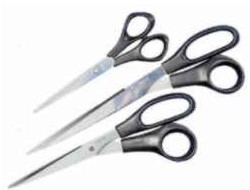 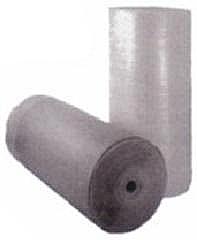 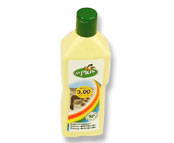 Verpackungsmaterial
Büromaterial
Reinigungsmaterial
Heizmaterial
Erfassung auf Aufwandskonten
Weitere Konten:
5340 Verpackungsmaterialverbrauch
5450 Reinigungsmaterialverbrauch
5600 Heizölverbrauch
7600 Büromaterial
2500 Vorsteuer
                      an 2800 (...)
Beispiel:
Verbuchung von sonstigem Material
Anpassung des Vorratskonto am 31.12. - Beispiel
Fall 2
Fall 1
Endbestand: € 8.000,--
(Endbestand > Anfangsbestand)
Endbestand: € 6.000,--
(Endbestand < Anfangsbestand)
Vorrat Heizöl
Soll
Haben
Vorrat Heizöl
Soll
Haben
1.1.     EBK	        6.500,--
31.12. Heizölverbrauch   1.500,--
1.1.     EBK	        6.500,--
31.12. Heizölverbrauch                      500,--
Vorrat Heizöl   an    Heizölverbrauch 1.500,--
Heizölverbrauch   an    Vorrat Heizöl  500,--
Während des Jahres bleibt das jeweilige Vorratskonto unberührt! Die Buchungen erfolgen
auf entsprechenden Aufwandskonten. Am Jahresende wird das Vorratskonto auf den neuen
Inventurbestand „angepasst“.
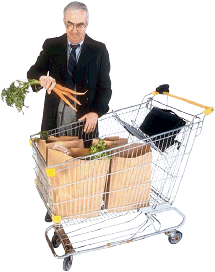 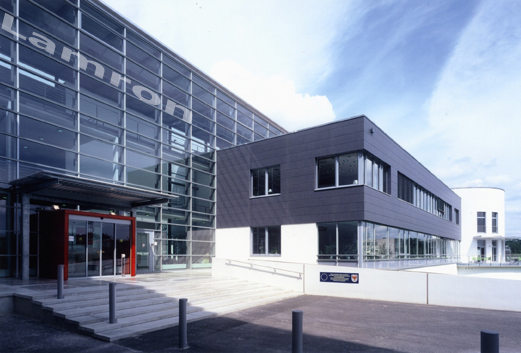 WIR
Kunde
Verkäufe mit Kreditkarten
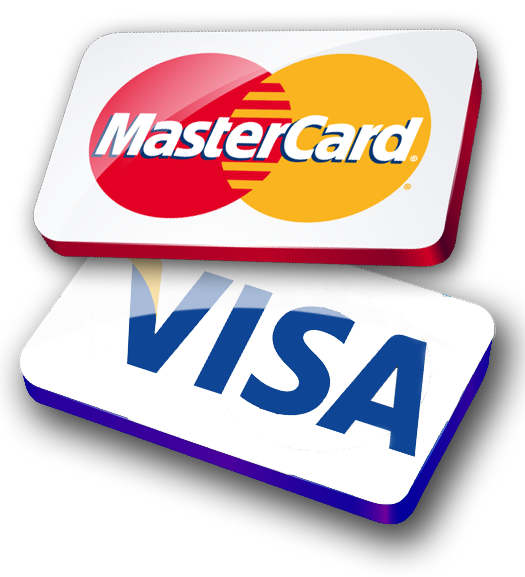 Warenverkauf gegen Kreditkarte:
€ 1.200,- inkl. 20 % USt
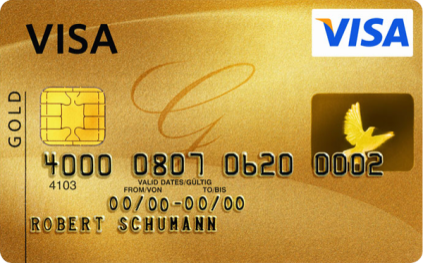 2791 Forderungen Visa		1.200,-
	an    4000 HW-Erlöse		1.000,-
                    3500 UST 			   200,-
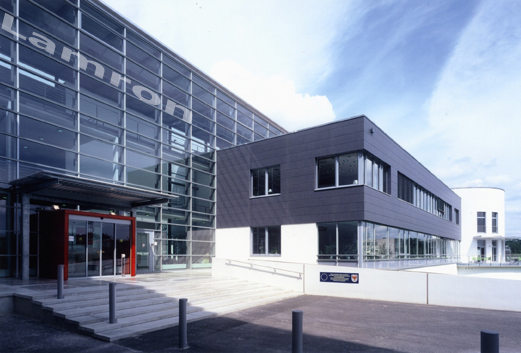 WIR
Abrechnung der Kreditkarten mit der Kreditkartengesellschaft
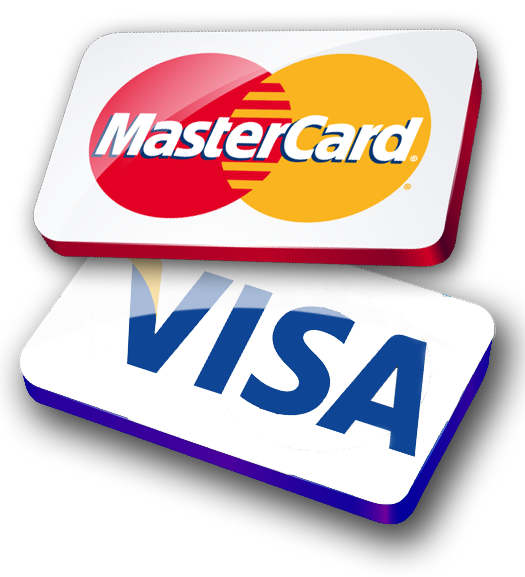 Beleg
Abrechnung abz. 3 %
Provision
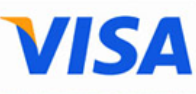 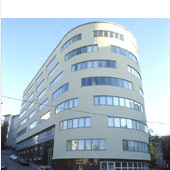 2800   	Bank	1.164,-
7792	Provisionen...	     30,-
2500   	Vorsteuer                    6,-
	an   2791 Forderungen Visa 1.200,-
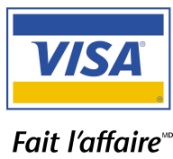 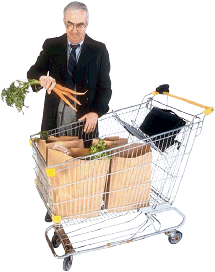 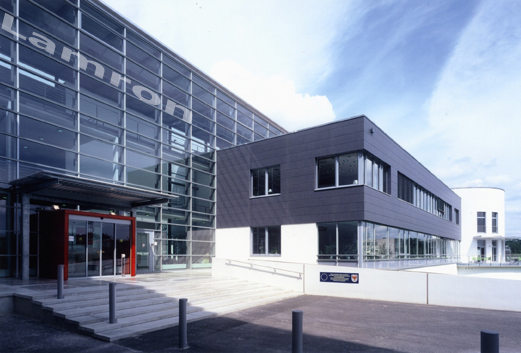 WIR
Kunde
Verkäufe mit Bankomatkarten - Maestro
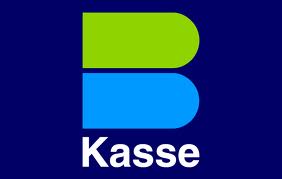 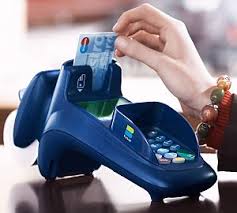 2794 (2795) Forderungen Bankomatkarten (Quick)	    1.200,-
	an    4000 HW-Erlöse				1.000,-
                    3500 UST 					   200,-
Verkauf gegen 
Bankomatkarte € 1.200,-
inkl. 20 % USt

Zahlungseingang
Bankkonto € 1.200,-

Monatliche Gebühr für die
Nutzung des Systems
2800 Bank                                    		      1.200,-
    	an   2794 (2795) Ford. Bankomatkarten (Quick)          1.200,-
7792	Provisionen Kredit- Bankomatkarten                      15,-
2500 	Vorsteuer				             3,-
	an   2800 Bank					  18,-
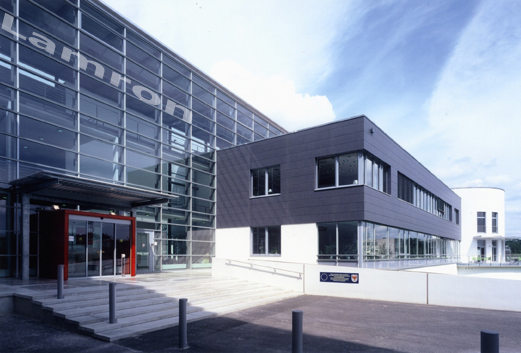 WIR
Einkäufe mit Kreditkarten
Waren
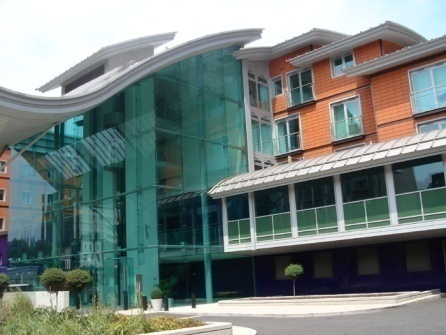 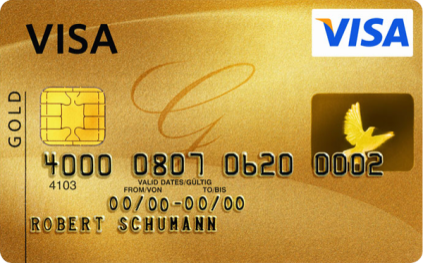 Lieferant
5010 HW-Einsatz				200,-
2500 Vorsteuer				  40,-
                an  3180 VB Kreditkartenunternehmen		240,-
Einkauf:



Belastung
der Bank:
3180 Verbindlichkeit Kreditkartenunternehmen	240,-
                an   2800 Bank					240,-
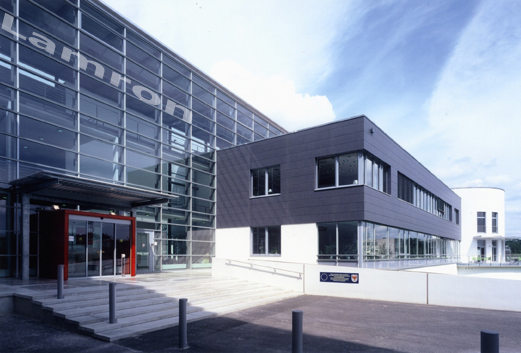 WIR
Einkäufe mit Bankomatkarten - Maestro
Waren
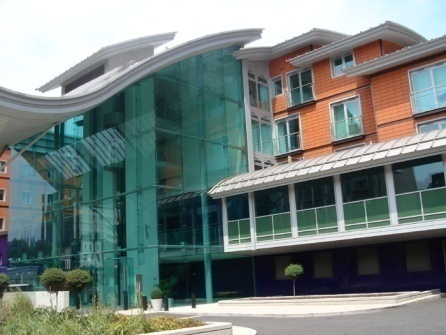 Lieferant
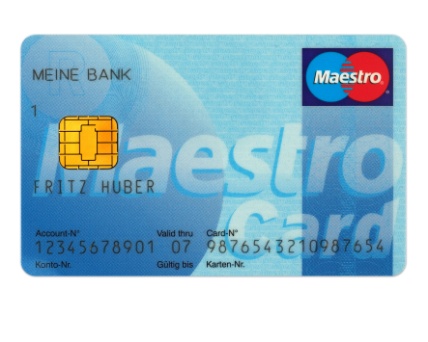 Einkauf:



Belastung
der Bank:
5010 HW-Einsatz				200,-
2500 Vorsteuer				  40,-
                an  3190 VB Bankomatkarten			240,-
3190 Verbindlichkeit Bankomatkarten		240,-
                an   2800 Bank					240,-
Verkäufe bar und mit Bankomat- & Kreditkarten:
Die Auswertung der  Registrierkasse der
Harper GmbH zeigt am Tagesende folgendes Bild:
Buchungen:
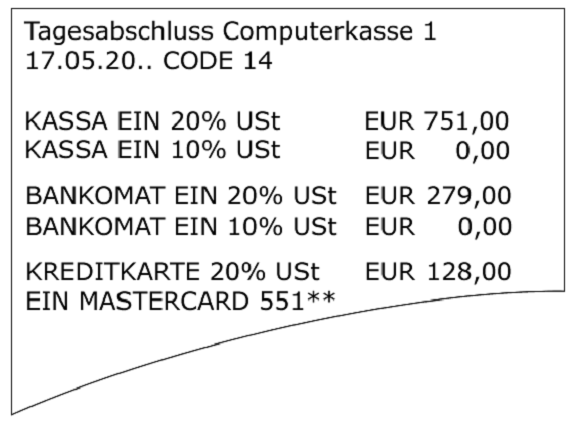 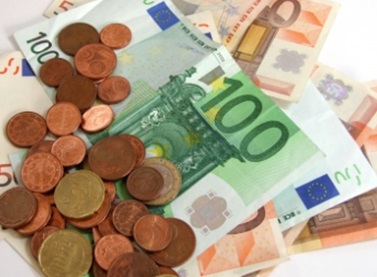 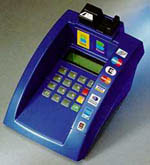 Am 22. Mai erstellt die PAYLIFE Bank folgende Abrechnung:
(B 124) Der Betrag wird auf das Konto der Harper GmbH
Überwiesen:

Umsätze:	EUR 128,00 vom 17. 5. 20..
Provision:   EUR 3,33 (netto)
Buchungsentgelt: EUR 1,33 (netto)
Überweisungsbetrag: EUR 122,40
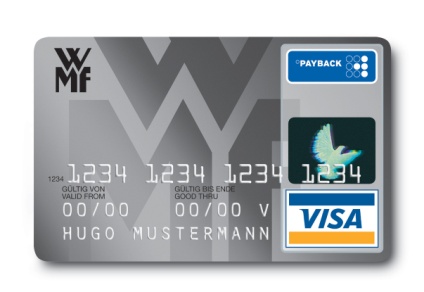 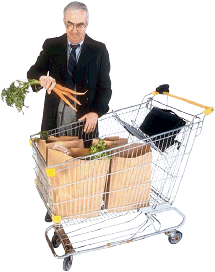 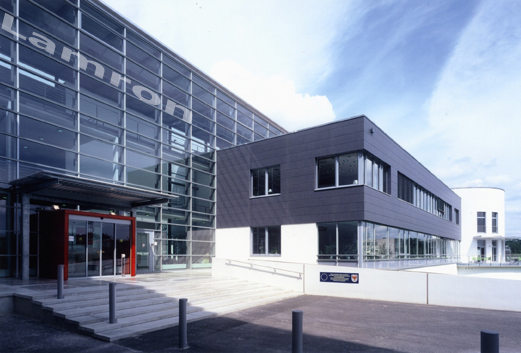 WIR
Kunde
Verbuchung von Kundenskonti
Ausgangssituation:
 Lieferforderung
Waren
20.. Lieferforderungen           7.200,-	
	an    4000 HW-Erlöse	  6.000,-
                        3500 UST               1.200,-
Lukas Gruber 20245
Zahlungseingang vom Kunden Gruber abzüglich 2 % Skonto (B):
Zahlung
Skonto
Soll	      Haben
20245 Gruber
Darstellung Kundenkonto:
[Speaker Notes: an der Tafel unbedingt das Konto 200 darstellen. Forderung im Soll - Abbuchung der Zahlung, verbleibender Rest wird durch Skontoverbuchung ausgeglichen.]
Verbuchung von Kundenskonti - Fallbeispiel
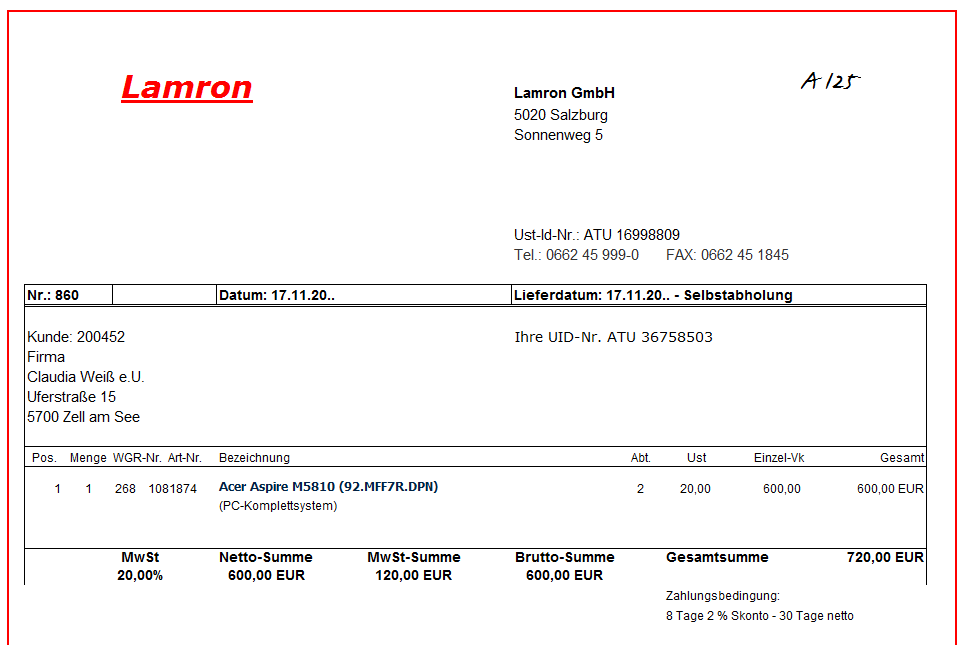 Verbuchung der A 125 aus Sicht der Lamron GmbH








Stellen Sie das Konto 200452 dar.
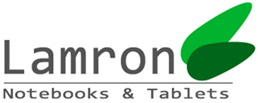 Zahlungseingang abz. 2  % Skonto - Buchung:
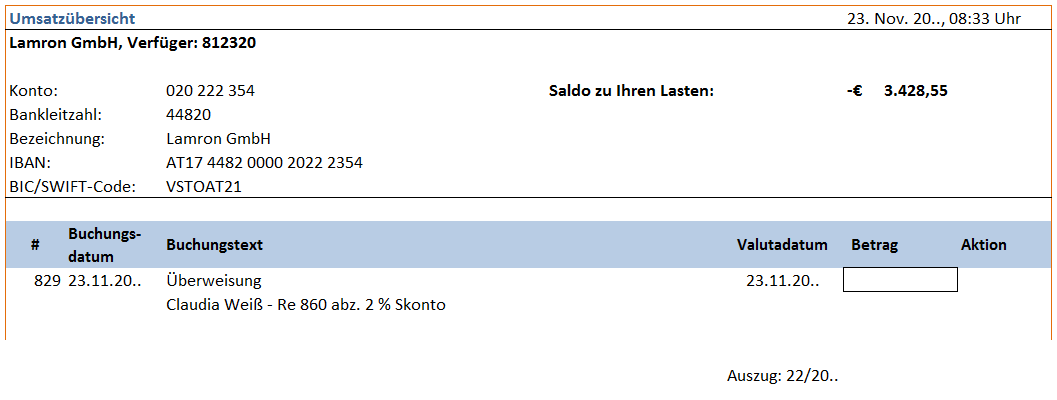 Welcher Betrag geht ein?
[Speaker Notes: an der Tafel unbedingt das Konto 200 darstellen. Forderung im Soll - Abbuchung der Zahlung, verbleibender Rest wird durch Skontoverbuchung ausgeglichen.]
Verbuchung von Kundenskonti – Fallbeispiel - Lösung
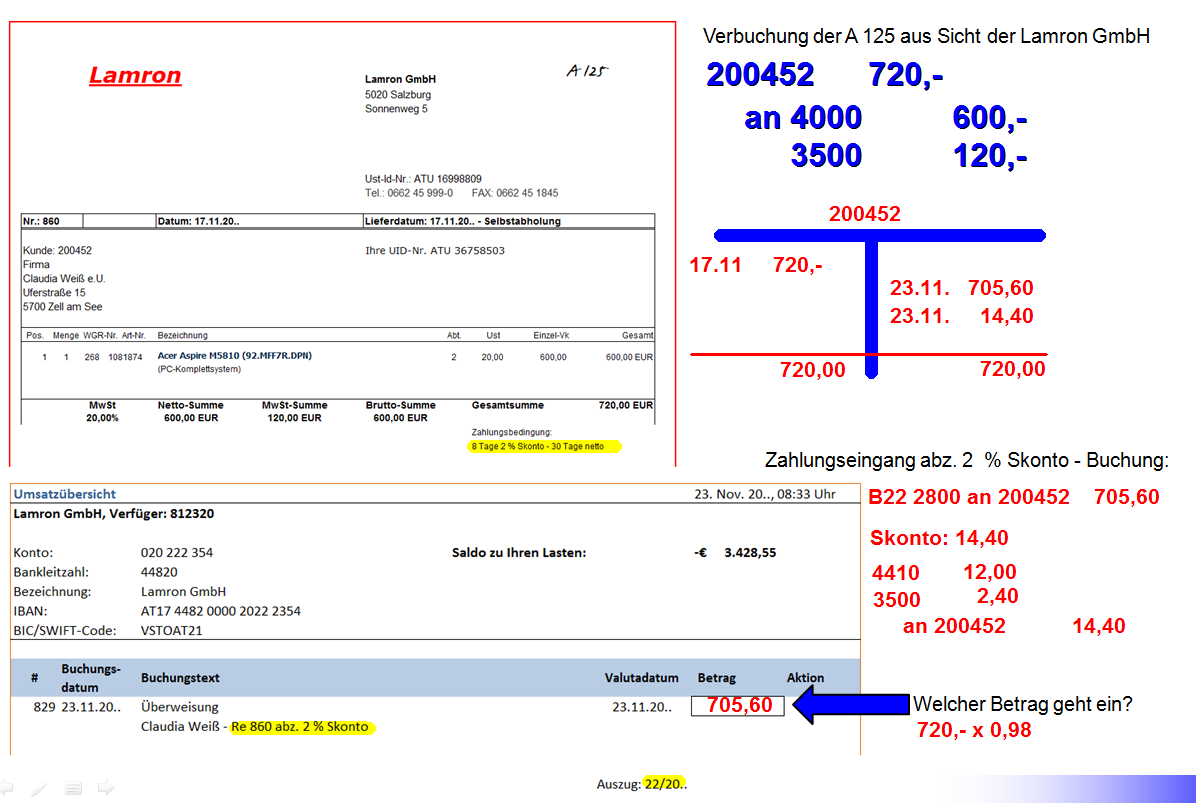 [Speaker Notes: an der Tafel unbedingt das Konto 200 darstellen. Forderung im Soll - Abbuchung der Zahlung, verbleibender Rest wird durch Skontoverbuchung ausgeglichen.]
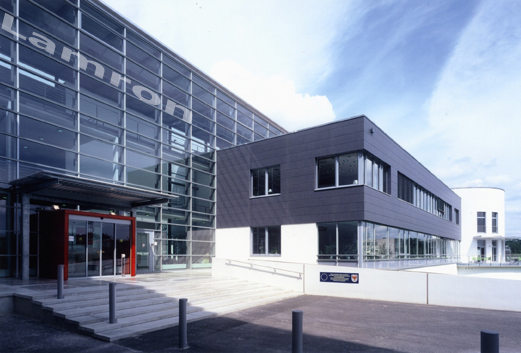 WIR
Verbuchung von Lieferantenskonti
Ausgangssituation: 
Lieferverbindlichkeit
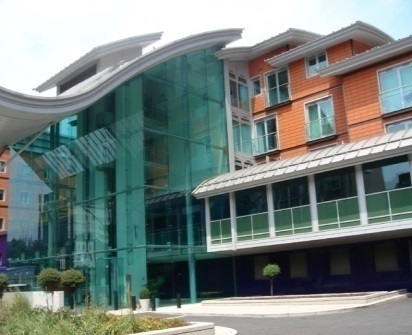 5010 HW-Einsatz	5.000,-
2500 Vorsteuer	1.000,-
	   an  33011 Lieferantenkonto    6.000,-
Waren
Lieferant
Maier OG 33011
Banküberweisung an die Maier OG abz. 3 % Skonto:
Zahlung
Skonto
Soll	      Haben
33011 Maier OG
Darstellung Lieferantenkonto:
Verbuchung von Lieferantenskonti - Fallbeispiel
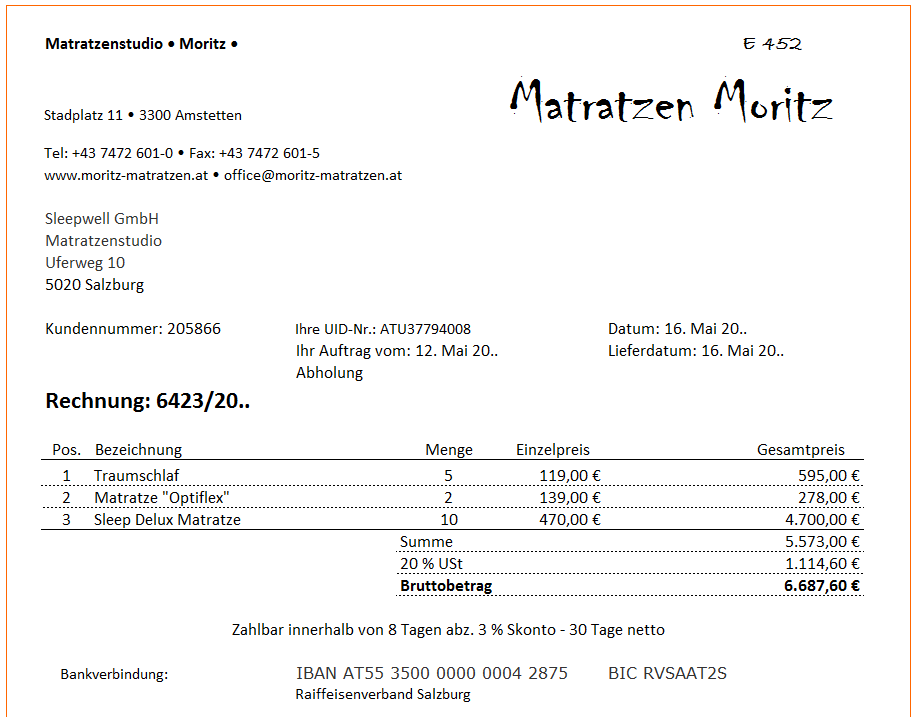 Verbuchung der E 452 aus Sicht der Sleepwell GmbH 
(Moritz 33999)
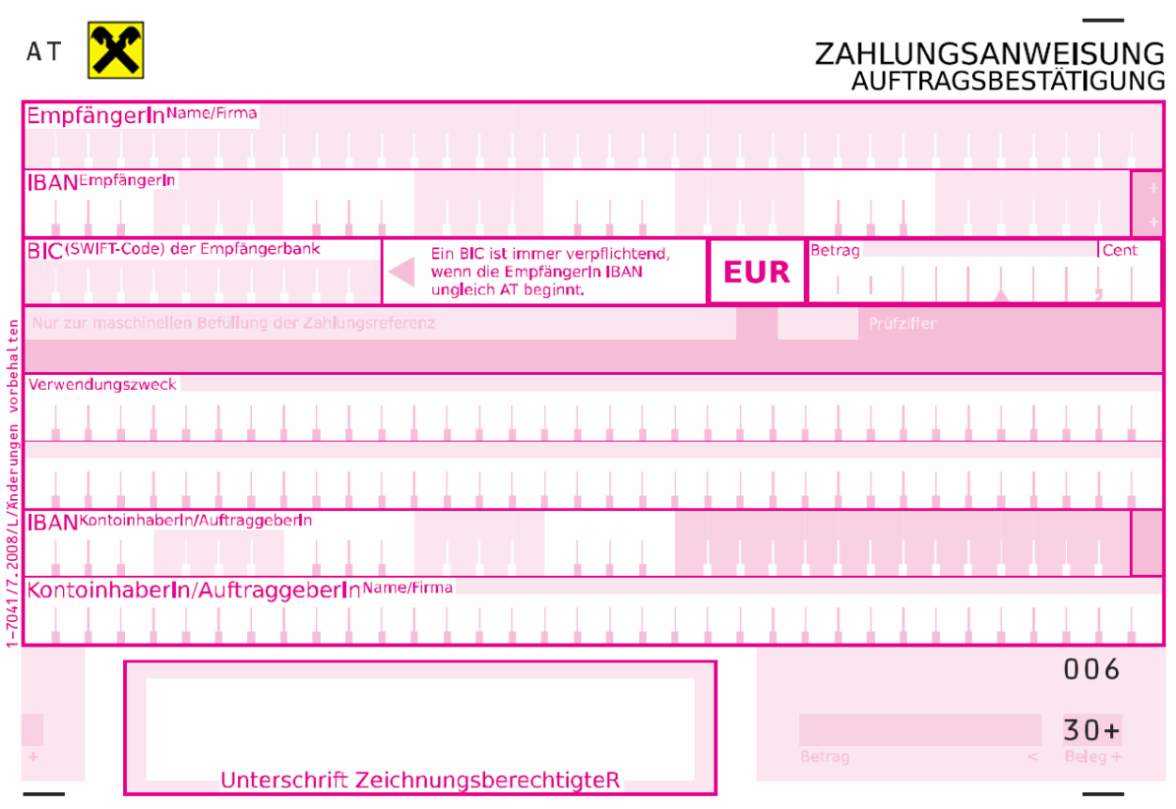 Zahlung der E 452 abzüglich 3 % Skonto:
Füllen Sie den Zahlschein aus, verbuchen Sie die Zahlung
(B52, 20.5.20.., IBAN Sleepwell: AT42 1200 0000 0008 6644 )
Verbuchung von Lieferantenskonti – Fallbeispiel Lösung
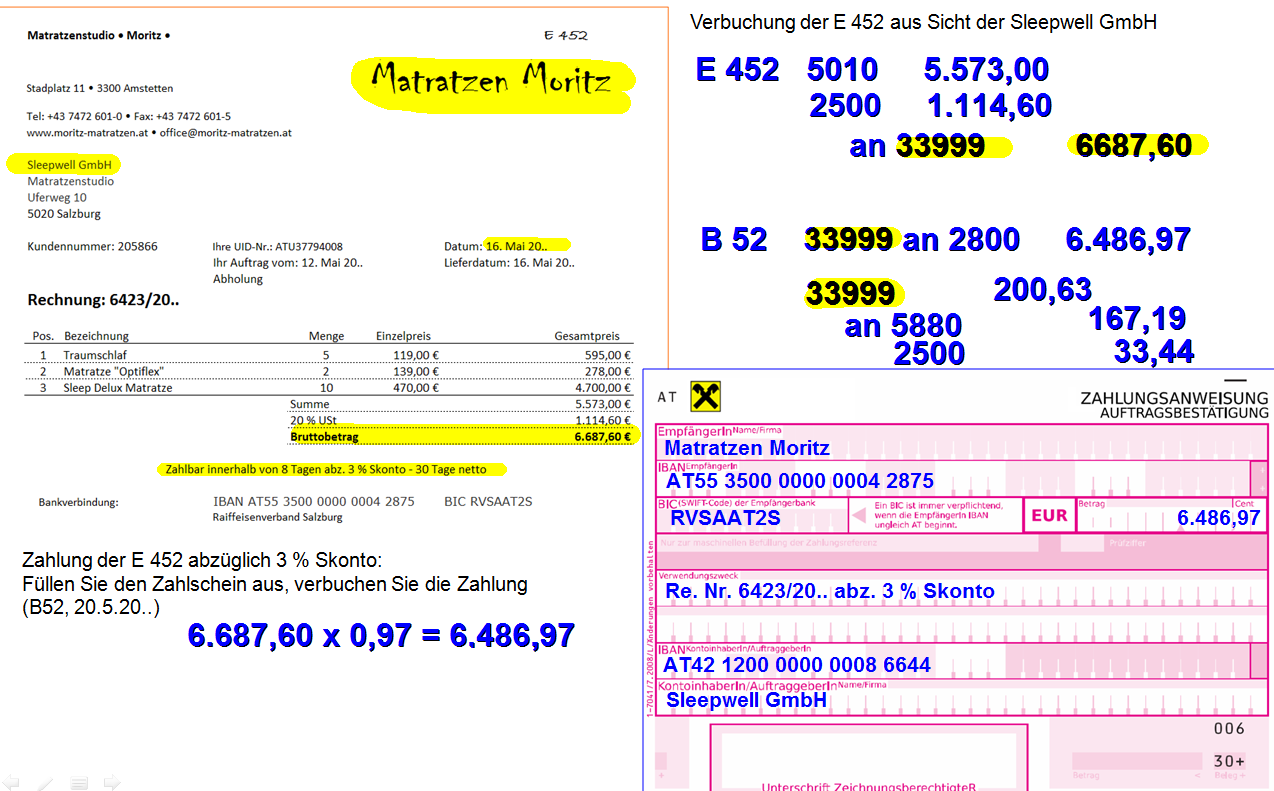 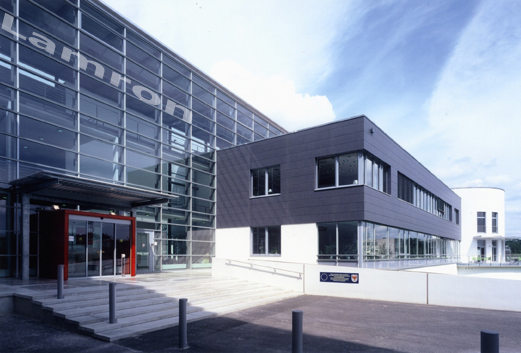 WIR
Verbuchung von Lieferantenskonti
Ausgangssituation: 
Lieferverbindlichkeit
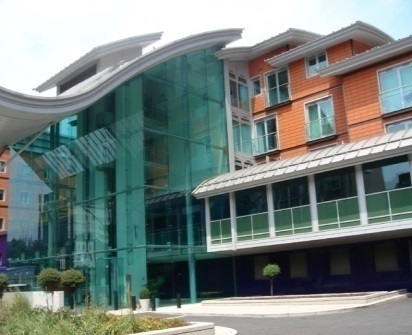 5010 HW-Einsatz	5.000,-
2500 Vorsteuer	1.000,-
	   an  33011 Maier OG            6.000,-
Waren
Lieferant
Maier OG 33011
Banküberweisung an die Maier OG abz. 3 % Skonto:
Zahlung
Skonto
Soll	      Haben
33011 Maier OG
Darstellung Lieferantenkonto:
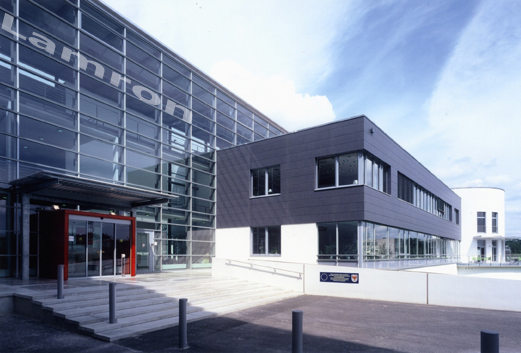 WIR
Verbuchung von Lieferantenskonti
Ausgangssituation: 
Lieferverbindlichkeit
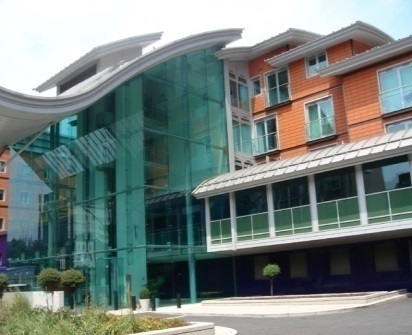 5010 HW-Einsatz	5.000,-
2500 Vorsteuer	1.000,-
	   an  33011 Maier OG             6.000,-
Waren
Lieferant
Maier OG 33011
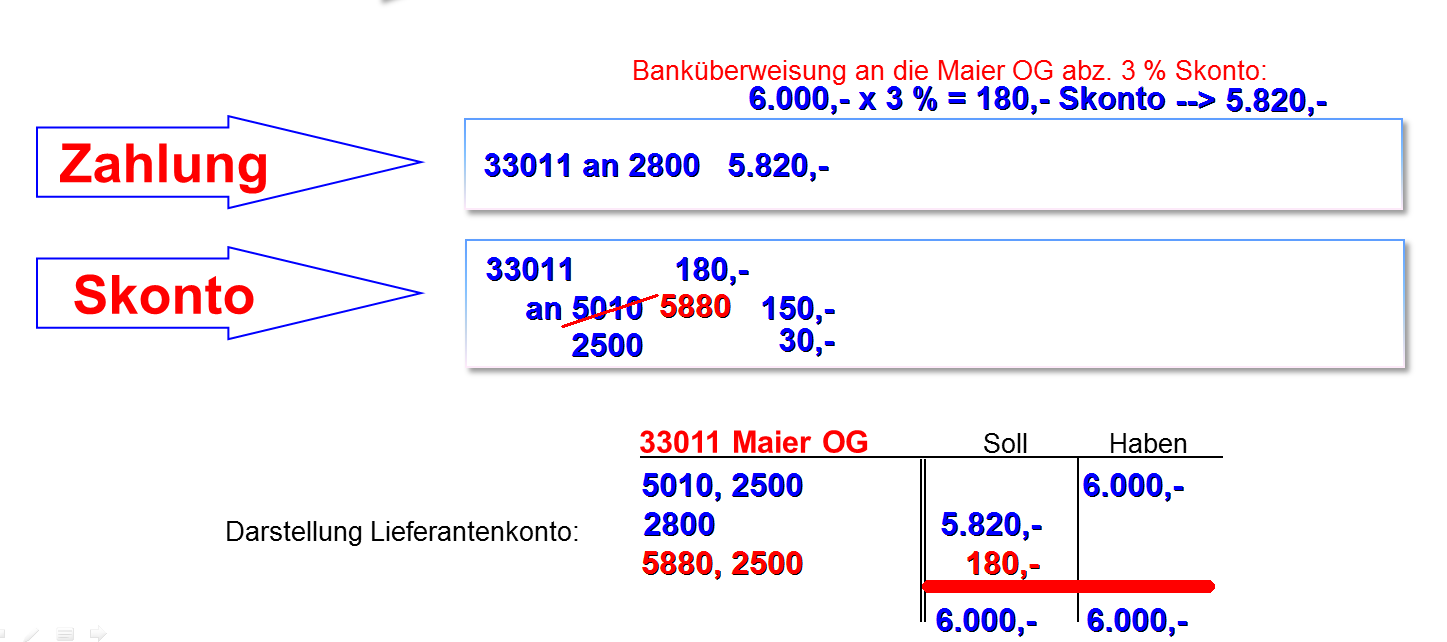 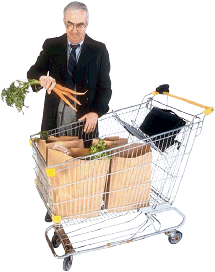 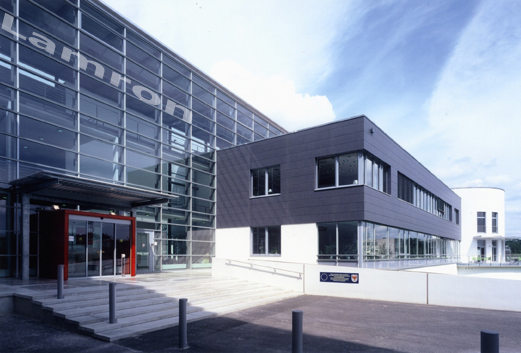 WIR
Kunde
Verbuchung von Kundenskonti
Ausgangssituation:
 Lieferforderung
Waren
20245 Gruber                   7.200,-	
	an    4000 HW-Erlöse	  6.000,-
                        3500 UST               1.200,-
Lukas Gruber 20245
Zahlungseingang vom Kunden Gruber abzüglich 2 % Skonto (B):
Zahlung
Skonto
Soll	      Haben
20245 Gruber
Darstellung Kundenkonto:
[Speaker Notes: an der Tafel unbedingt das Konto 200 darstellen. Forderung im Soll - Abbuchung der Zahlung, verbleibender Rest wird durch Skontoverbuchung ausgeglichen.]
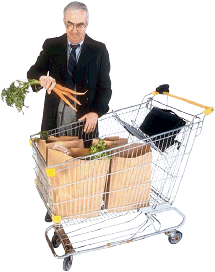 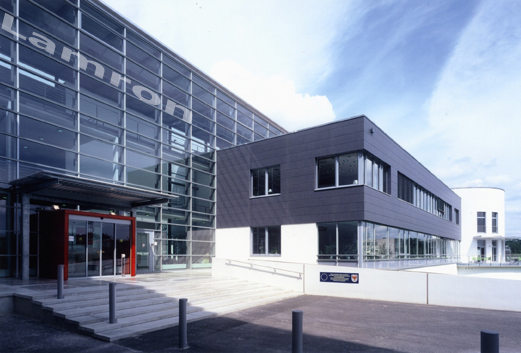 WIR
Kunde
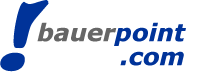 Verbuchung von Kundenskonti
Ausgangssituation:
 Lieferforderung
Waren
20245 Gruber 7.200,-	
	an    4000 HW-Erlöse	  6.000,-
                        3500 UST               1.200,-
Lukas Gruber 20245
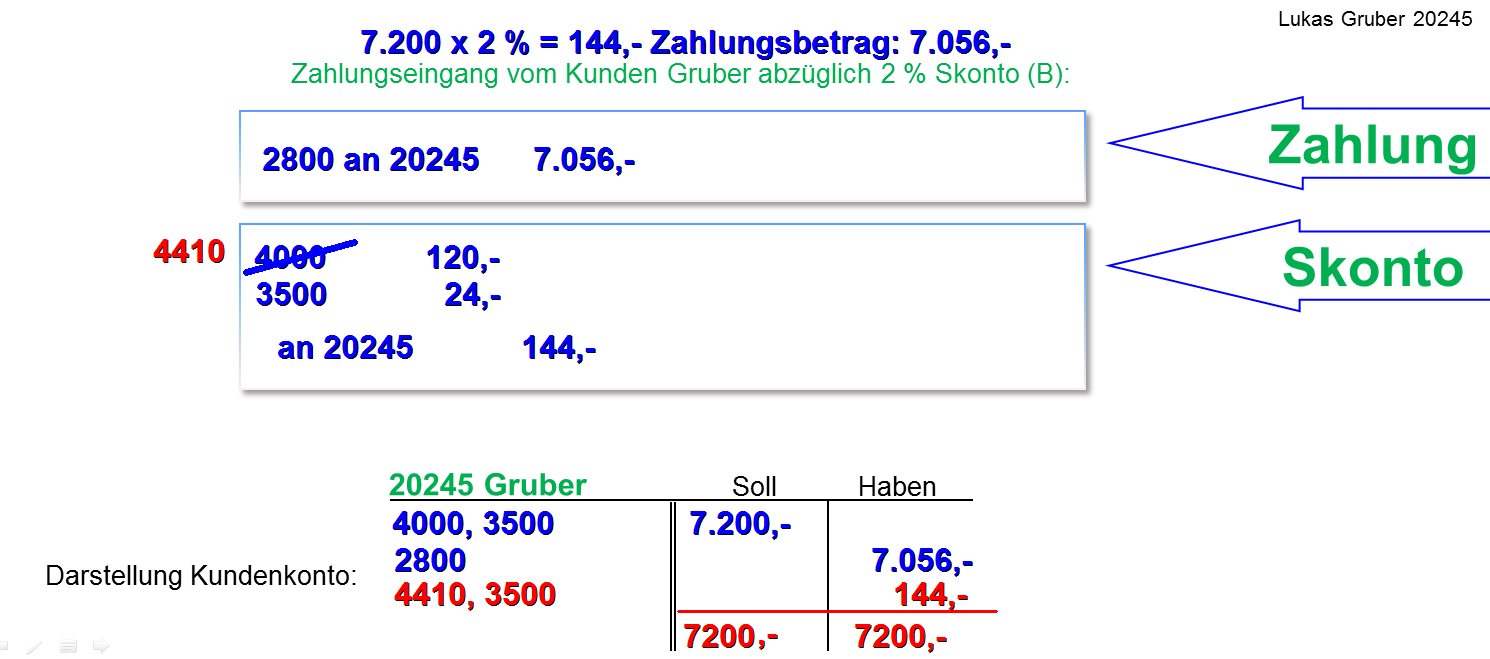 [Speaker Notes: an der Tafel unbedingt das Konto 200 darstellen. Forderung im Soll - Abbuchung der Zahlung, verbleibender Rest wird durch Skontoverbuchung ausgeglichen.]